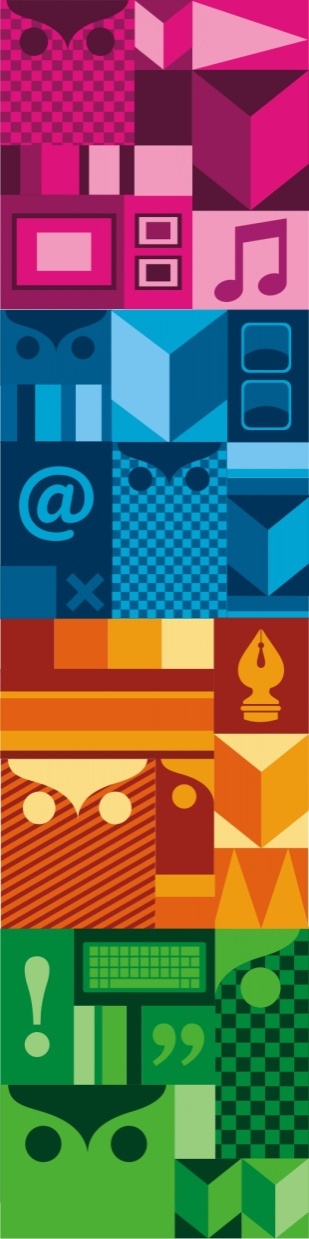 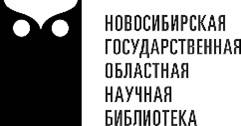 ВНЕДРЕНИЕ НОВЫХ ВИДОВ И ФОРМ БИБЛИОТЕЧНО-ИНФОРМАЦИОННОГО ОБСЛУЖИВАНИЯ НА ОСНОВЕ СОВРЕМЕННЫХ ИНФОРМАЦИОННО-КОММУНИКАЦИОННЫХ ТЕХНОЛОГИЙ
А.П. Довбыш, главный библиограф
Новосибирской государственной областной научной библиотеки
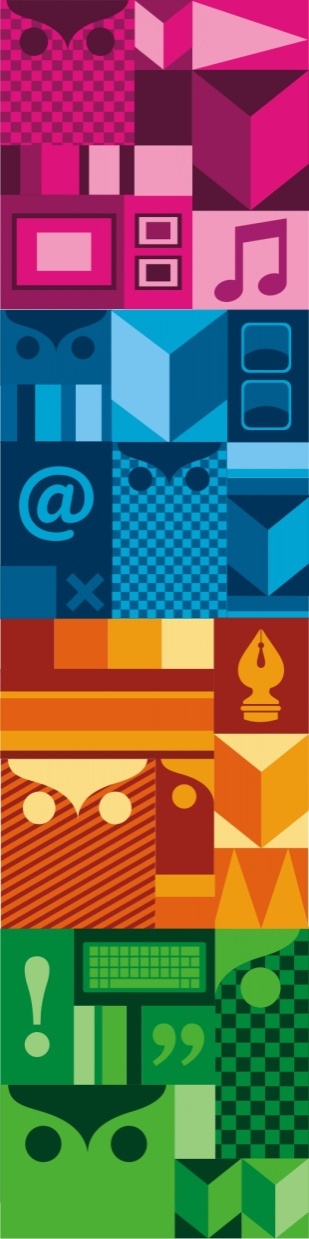 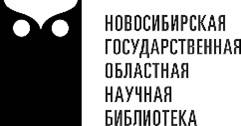 Посещаемость сайта в 2013-2015 гг.
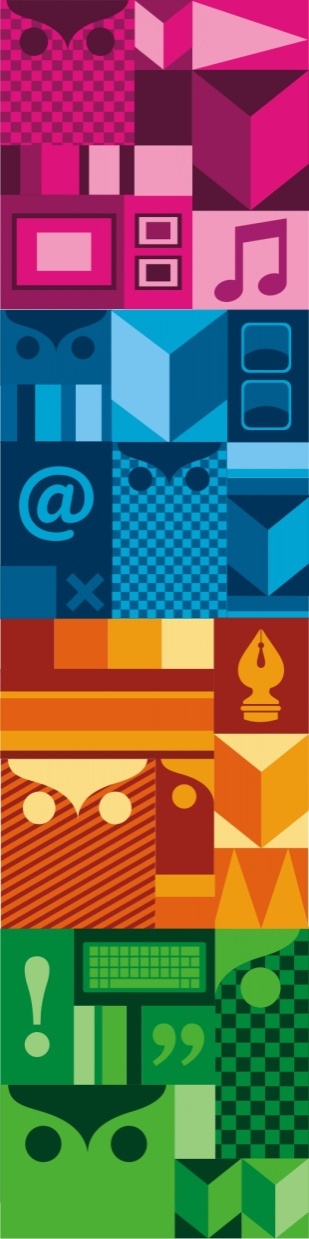 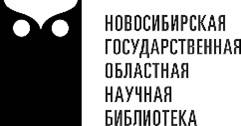 Популярные страницы сайта
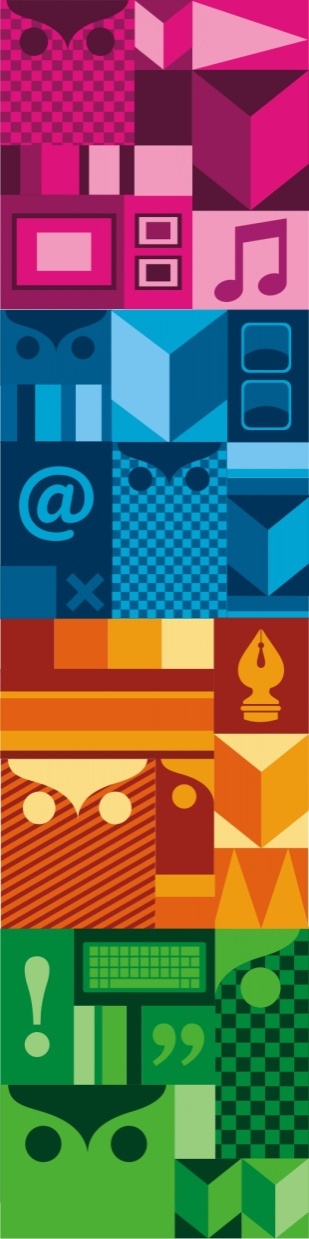 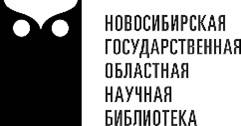 Виды документовыдачи в НГОНБ
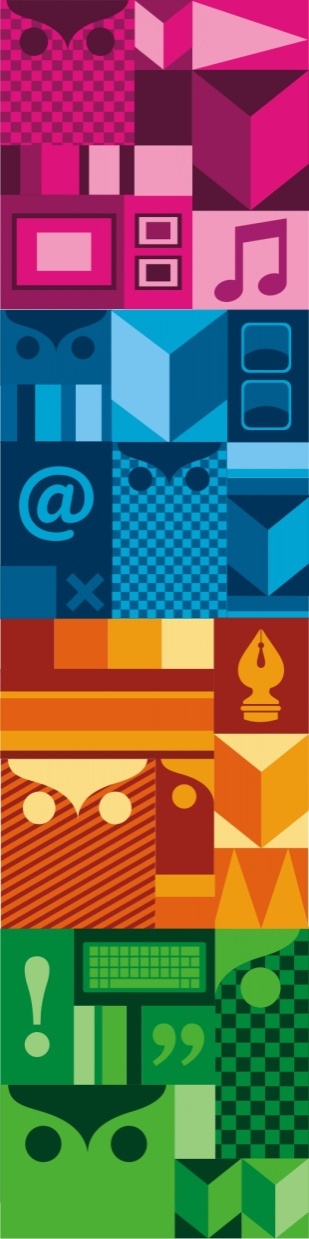 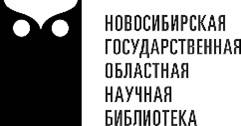 Просмотры страниц ЛК пользователя
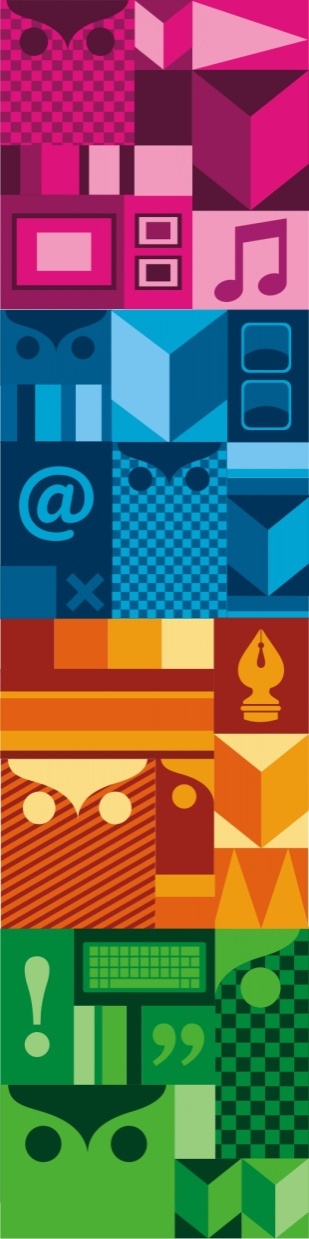 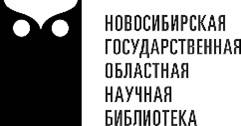 Категории e-mail-рассылки
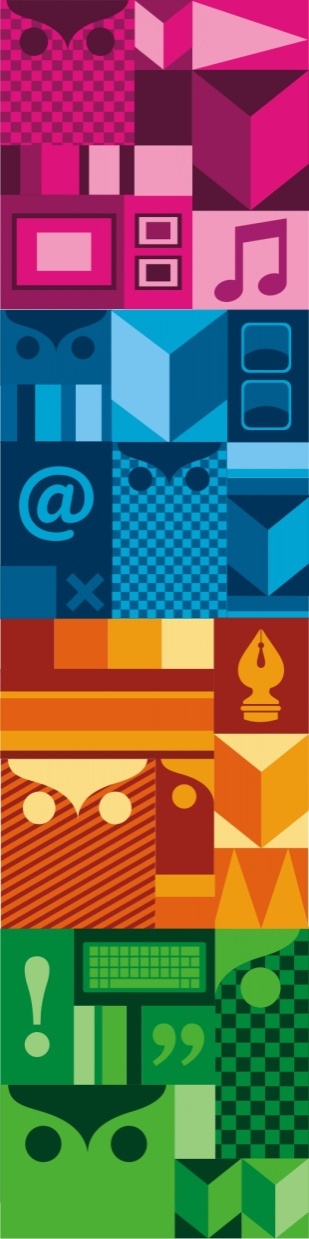 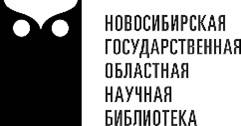 Популярные услуги ЛК
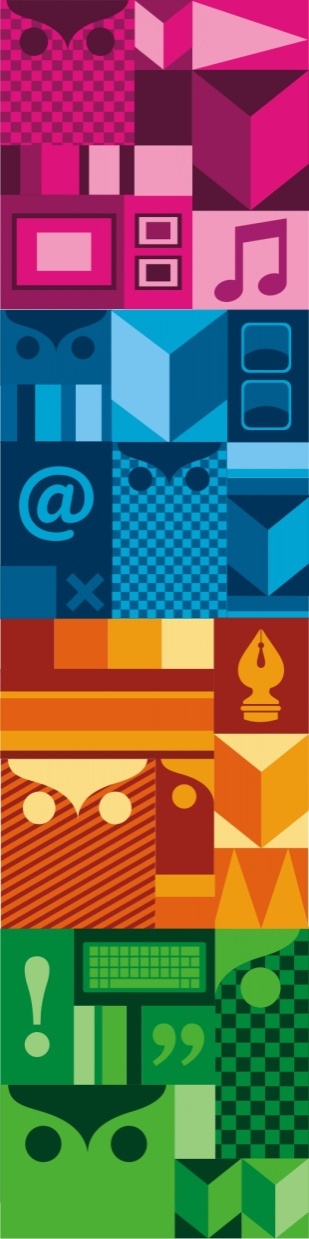 Динамика использования электронных сервисов
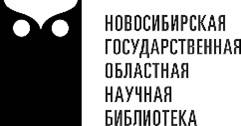 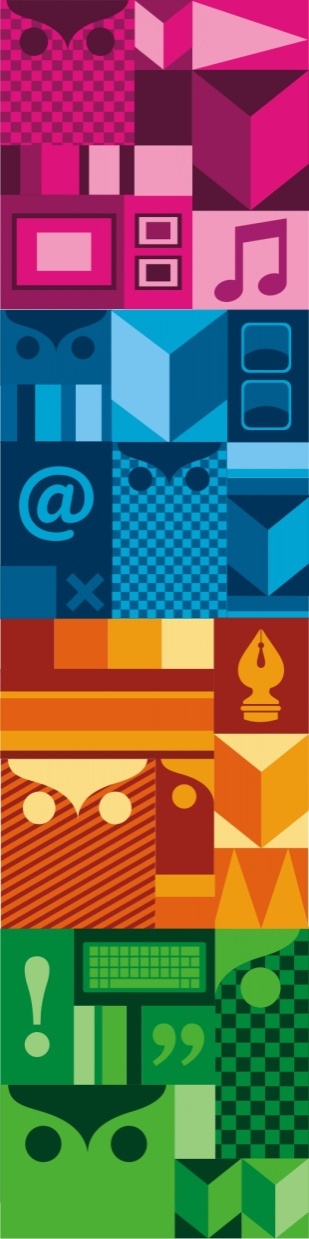 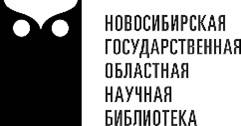 Активность НГОНБ в соцсетях
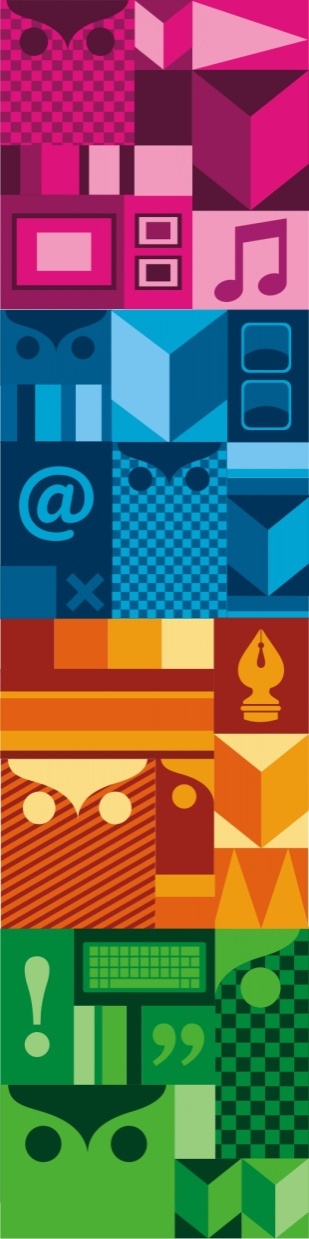 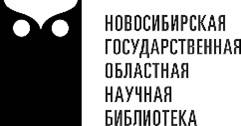 Структура пользователей НГОНБ
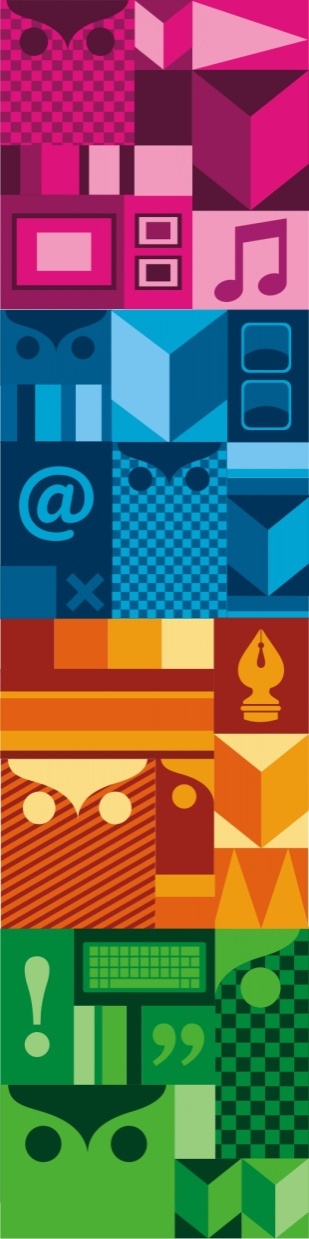 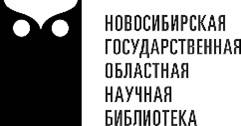 Спасибо за внимание!
Довбыш Анна Петровна,
Главный библиограф НГОНБ,
Руководитель проекта «Открытый университет Сибири»
Куратор Центра компьютерной грамотности

223-11-39
a.dovbysh@ngonb.ru
vk.com/ando_nsk
vk.com/ousib 
www.ngonb.ru
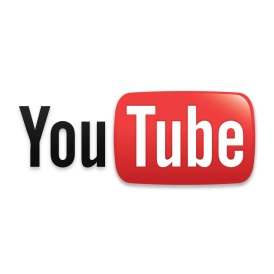 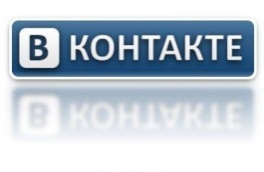